«Технология лэпбук как эффективное средство  логопедической работы в ДОУ»
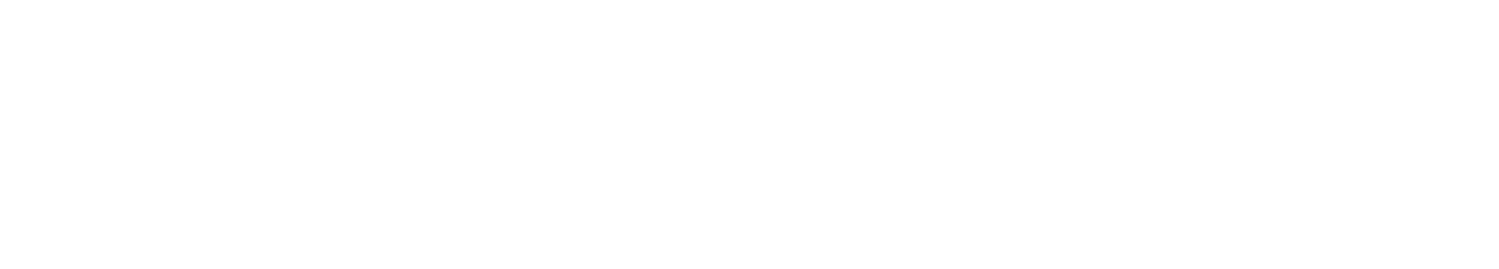 Подготовила учитель-логопед– 
Хазова М.В.

Городской округ Мытищи
2022 год.
Цель: формирование правильного звукопроизношения, совершенствование речевого развития в целом через совместную деятельность педагога и обучающегося посредством технологии лэпбук.
Задачи мастер- класса:
Представить опыт работы по использованию лэпбука и его значению в логопедической работе
Мотивировать педагогов на применение лэпбуков в совместной деятельности с детьми
Научить педагогов изготовлению интерактивной папки-лэпбук.
Что такое лэпбук?
Лэпбук (lapbook) –в дословном переводе с английского значит «наколенная книга» (lap –колени, book- книга). 
Это самодельная бумажная книжечка с кармашками, дверками, окошками, подвижными деталями, которые ребенок может доставать, перекладывать, складывать по своему усмотрению. В ней собирается материал по какой-то определенной теме
Значение лэпбука для педагога
Способствует:
организации материала по изучаемой теме;
организации совместной работы  с детьми.
привлечению интереса ребенка к занятию и возможности подать необходимую информацию в компактной форме.
Значение лэпбука для ребенка
Способствует:
пониманию и запоминанию информации по изучаемой теме;
развитию познавательных процессов ребенка (восприятие, память, мыслительные операции);
повторению и закреплению материала по пройденной теме;
формированию и закреплению правильного произношения звуков;
развитию мелкой моторики рук, переключаемости движений, точности и амплитуды артикуляционного аппарата;
расширению, обогащению и активизации словарного запаса детей.
Алгоритм разработки :
1. Выбрать тему  лэпбука
Тема  может быть совершенно любой. Чем тема лэпбука более узкая, тем более конкретный материал она содержит.

  Например: «Овощи», «Деревья», «Космос», «Одежда» и т.д.
Алгоритм разработки :
2. Составить план содержания для  раскрытия темы  лэпбука
Например, примерный план моих лэпбуков «Звуки» выглядит так:
Здравствуй, Язычок! (знакомство с правильной артикуляцией определенного звука);
Артикуляционная гимнастика на звук;
Слоговая лесенка (закрепление звука в слогах);
Цветок (составление  слогов)
Пазл (собрать букву)
Улитки (закрепление звука в словах);
Слова-карточки (закрепление звуков в разных позициях)
Мини-сказки-связки (разгадка ребуса и  закрепление  звука в предложениях) 
Чистоговорки
Логопедические раскраски
Алгоритм разработки :
3. Нарисовать макет лэпбука
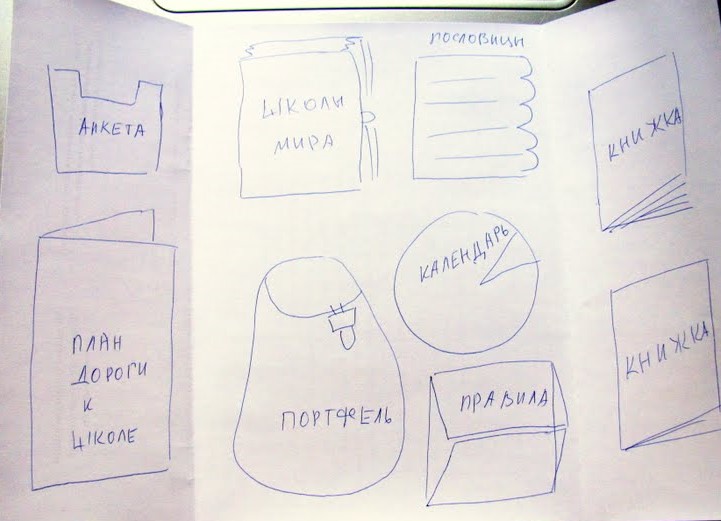 Алгоритм разработки :
4. Сбор материалов для лэпбука
5. Оформление лэпбука
Что необходимо для 
оформления лэпбука:
картонная папка-основа (можно сделать своими руками);
обычная или цветная бумага для принтера;
ножницы;
клей-карандаш для бумаги;
фломастеры;
степлер;
скотч;
принтер.
Как сделать папку лэпбук?
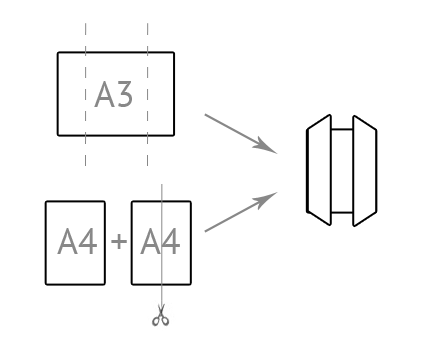 Оформление лэпбука:
Кармашки:
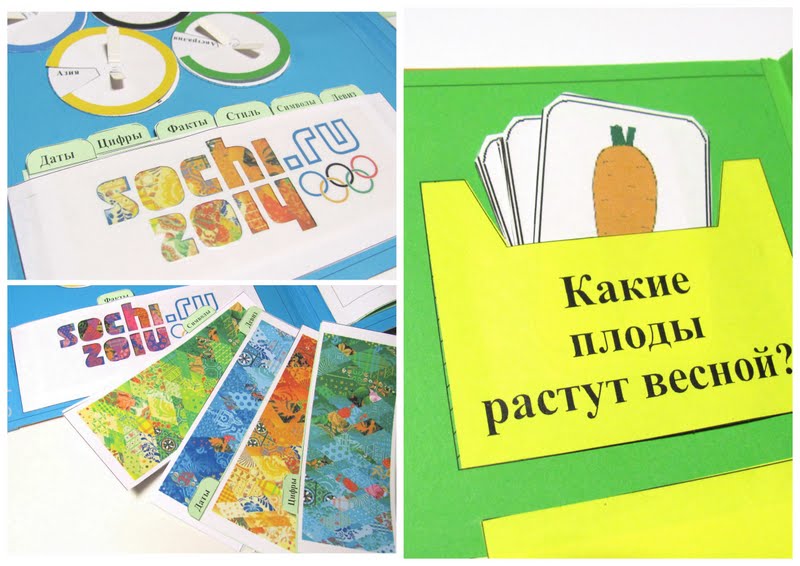 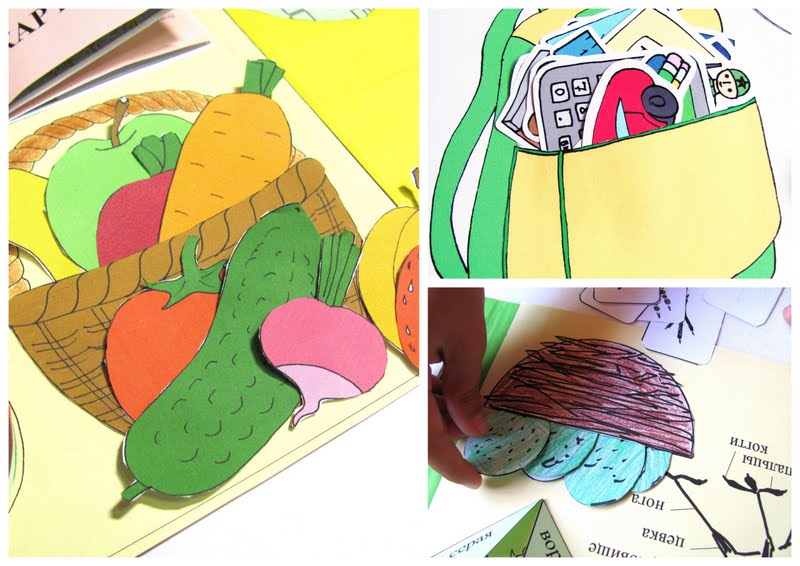 обычные
фигурные
Оформление лэпбука:
Конвертики:
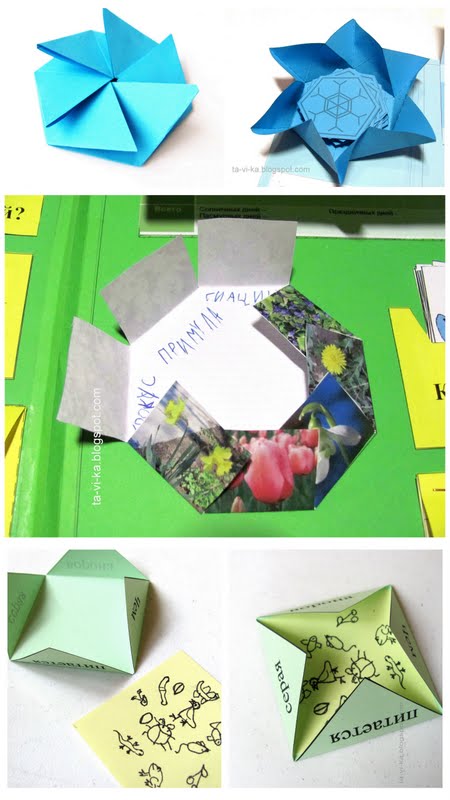 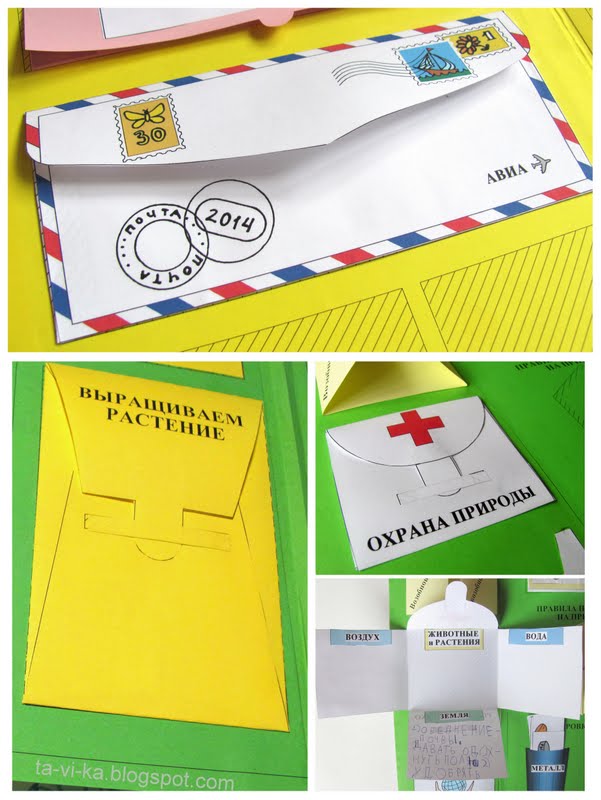 фигурные
обычные
Оформление лэпбука:
Книжки:
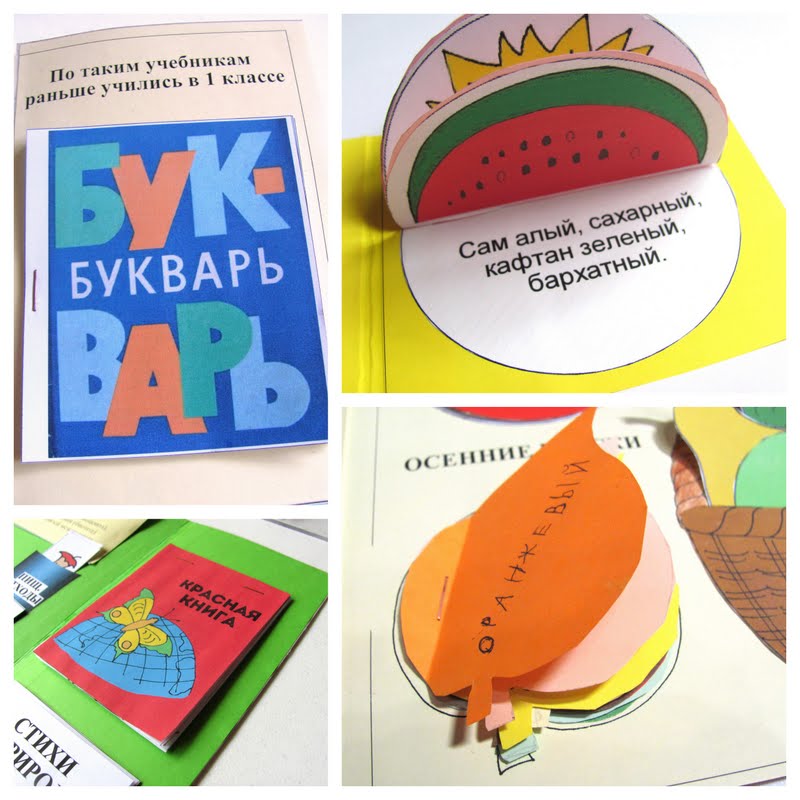 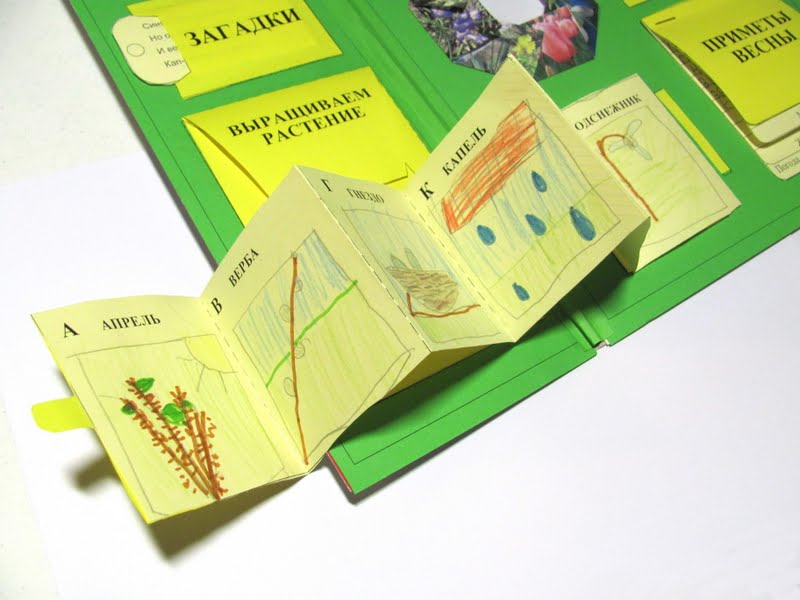 гармошки
простые
Оформление лэпбука:
Вращающиеся круги:
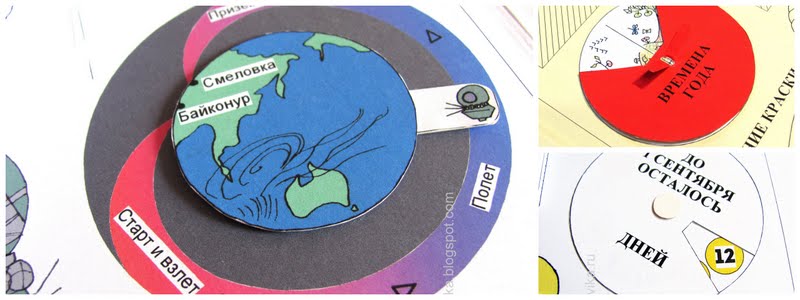 Оформление лэпбука:
Блокнотики:
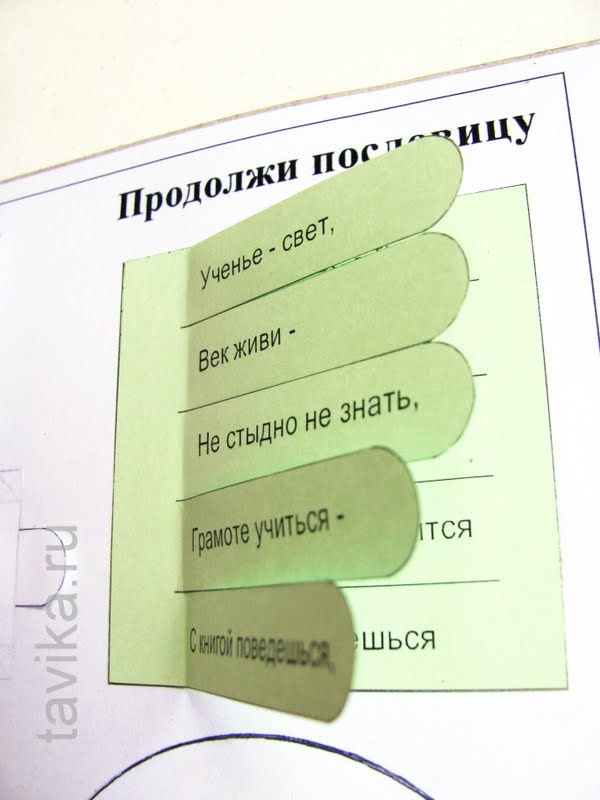 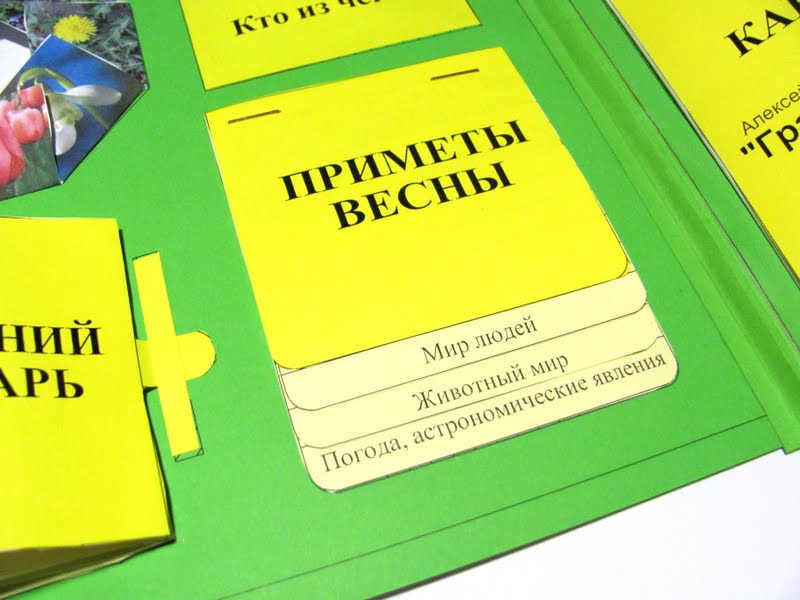 со страницами разной длины
разрезные
Оформление лэпбука:
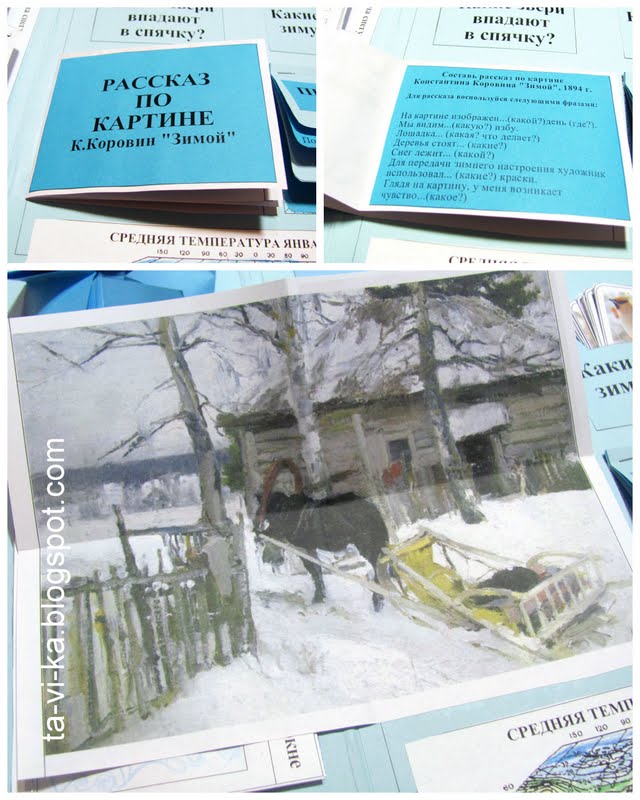 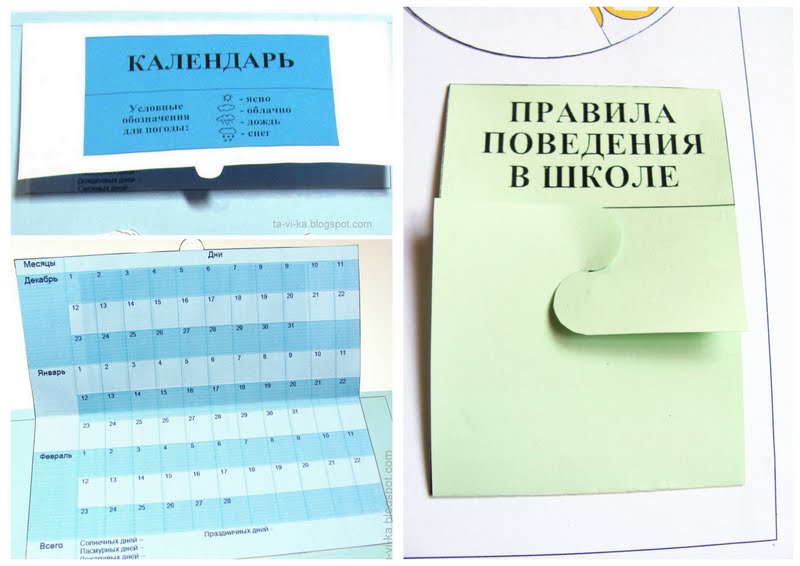 Листы, сложенные в 2-4 раза
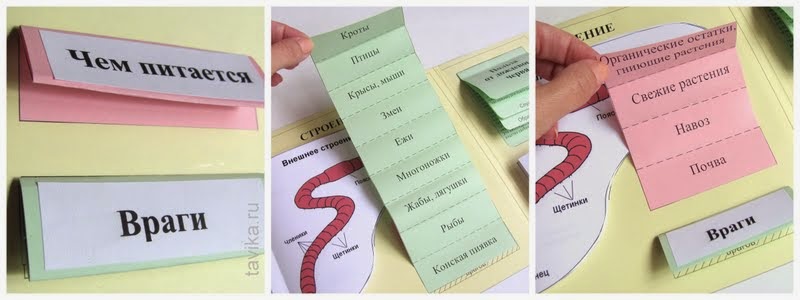 Полоска, сложенная в несколько раз
Где можно получить информацию о процессе изготовлении лэпбука?
С описанием процесса изготовления лэпбука можно познакомиться на страницах журнала «Дошкольное образование» № 11  2014г. - № 5 2015г., автор статьи Татьяна Пироженко.
 На сайте «Это интересно!» (tavika.ru).
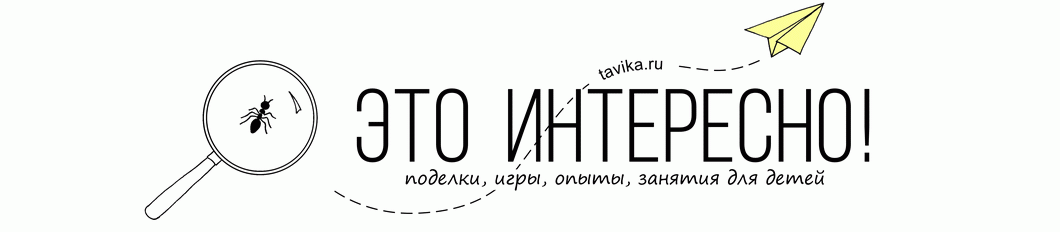 Благодарю за внимание!